PWG February 2019 Face-to-FacePlenary Session
Smith Kennedy, PWG Chair
February 13, 2019
Plenary Agenda
Administrivia
PWG Steering Committee Updates
PWG Workgroup Status [WG Chairs]
Imaging Device Security (IDS)
Internet Printing Protocol (IPP)
Liaison Status
Trusted Computing Group (TCG)
Internet Engineering Task Force (IETF)
Linux Foundation OpenPrinting
Mopria
3D Printing / Additive Manufacturing Liaisons
Next Meetings
2
Administrivia
Welcome and Introductions
Confirm Minutes Taker
Review PWG Patent Policy
Agenda for the Week
Future PWG Meeting Schedule
2019 Membership
PWG Officers
3
PWG IP Policy
"This meeting is being held in accordance with the PWG Intellectual Property Policy"
https://www.pwg.org/chair/membership_docs/pwg-ip-policy.pdf

TL;DR: Anything you say in a PWG meeting or email to a PWG address can be used in a PWG standard
(but please do read the IP policy above if you haven't done so)
4
PWG Patent Statement
PWG standards may include the known use of essential patents and patent applications provided the PWG Chair receives assurance from the patent holder or applicant with respect to patents whose infringement is, or in the case of patent applications, potential future infringement the applicant asserts will be, unavoidable in a compliant implementation of either mandatory or optional portions of the standard. This assurance shall be provided without coercion.
5
PWG Patent Statement
This assurance shall be either: 
A general disclaimer to the effect that the patentee will not enforce any of its present or future patent(s) whose use would be required to implement either mandatory or optional portions of the proposed PWG standard against any person or entity complying with the standard; or 
A statement that a license for such implementation will be made available without compensation or under reasonable rates, with reasonable terms and conditions that are demonstrably free of any unfair discrimination.
6
PWG Patent Statement
The PWG is not in a position to give authoritative or comprehensive information about evidence, validity or scope of patents or similar rights, but it is desirable that any available information should be disclosed. Therefore, all PWG members shall, from the outset, draw PWG's attention to any relevant patents either their own or of other organizations including their Affiliates that are known to the PWG members or any of their Affiliates, although PWG is unable to verify the validity of any such information.
7
Inappropriate Topics forPWG Working Group Meetings
Do Not Discuss:
The validity/essentiality of patents/patent claims 
The cost of specific patent use
Licensing terms or conditions
Product pricing, territorial restrictions, or market share
Don’t discuss ongoing litigation or threatened litigation


DO raise an objection if inappropriate topics are discussed
8
Agenda Overview – Day 1
(All times Mountain Standard Time)

Wednesday, February 13
  9:00 – 10:15	PWG Plenary
10:15 – 10:30	IPP WG : Status
10:30 – 11:00	IPP WG : IPP Everywhere™ v1.1 · IPP Everywhere™ Self Certification Manual v1.1
11:00 – 11:30	Break / Lunch
11:30 – 12:15	IPP WG: PWG 3D Liaison Discussion
12:15 –   1:00	IPP WG: IPP 3D v1.1 · PWG Safe G-Code
 1:00 –   1:15	Break
 1:15 –   2:00	IPP WG: System Service
 2:00 –   3:00	IPP WG: IPP Authentication Methods
9
Agenda Overview – Day 2
(All times Mountain Standard Time)

Thursday, February 14
  9:00 – 11:00	IDS WG: Status and Discussion
11:00 – 11:30	Break / Lunch
11:30 –   1:00	IPP WG: JPS2 v2.0
  1:00 –   1:15	Break
  1:15 –   1:45	IPP WG: MFD Alerts v1.1
  1:45 –   2:30	IPP WG: IPP Document Object v1.1
  2:30 –   3:00	IPP WG: Next Steps
10
Future PWG Meeting Schedule
2019

April 16 – April 18: Lexington, KY (Hosted by Lexmark)
 Dates changed!

August 28-29: Virtual

November 13-14 : Virtual




Contact chair@pwg.org if you are interested in hosting a PWG F2F event
11
2019 Membership
24 Members (23 Voting, 1 Non-Voting)
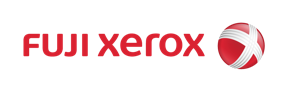 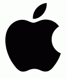 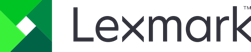 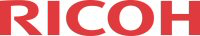 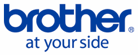 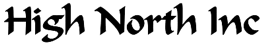 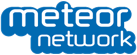 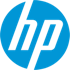 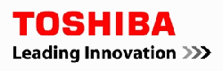 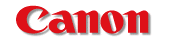 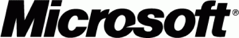 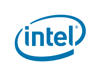 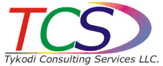 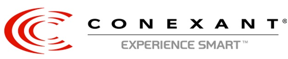 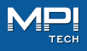 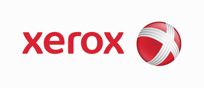 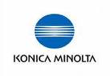 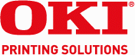 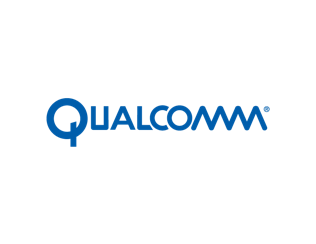 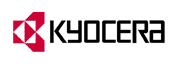 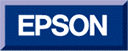 12
PWG Officers (2017-2019 Term)
PWG Chair: Smith Kennedy, HP Inc.

PWG Vice-Chair: Alan Sukert, Xerox

PWG Secretary: Ira McDonald, High North
13
IPP Everywhere™ Certified Printers
https://www.pwg.org/ipp/everywhere.html 

IPP Everywhere™ Self Certification 1.0 Update 3
Current certification toolset available on PWG website
Released November 2018

 355 printers now certified!
https://www.pwg.org/dynamo/eveprinters.php
More on the way

More to come
IPP Everywhere™ v1.1 – Q1 2019
IPP Everywhere™ Self Certification 1.1 – Q2 2019
14
PWG Projects on GitHub
PWG on GitHub:
https://github.com/istopwg

IPP Sample
https://github.com/istopwg/ippsample

IPP Everywhere Self Certification Tools
https://github.com/istopwg/ippeveselfcert

IPP Registry
https://github.com/istopwg/ippregistry

PWG Books:
https://github.com/istopwg/pwg-books
15
PWG Workgroup Status
Work In Progress
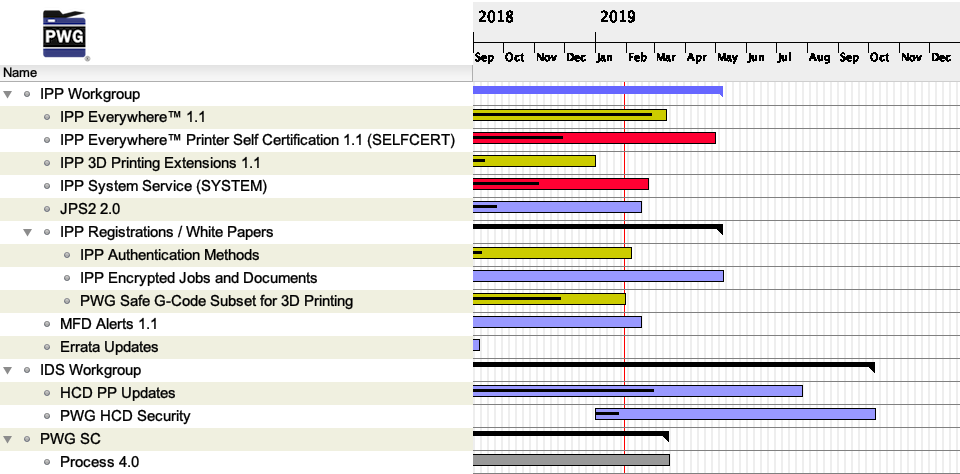 Planned
Interim
Prototype
Prototyped
Stable
17
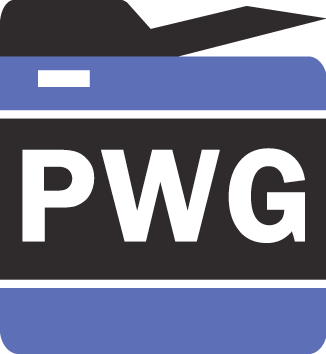 ®
The Printer Working Group
IDS Workgroup Status
Alan Sukert (Xerox)
IDS: Original Charter
Investigate and define standards for addressing general security attributes for imaging devices and services. Our general goals are to:
Define standard metrics and protocol bindings to assess the health of Hardcopy Devices to gauge if they should be granted access to a network.
Define a set of standard security and policy attributes and values for authorizing Hard Copy Devices, their services and users in a global workspace 
Provide a general security model for other PWG standards to reference
Provide a path for vendors to review and contribute to the definition of Common Criteria HCD Protection Profiles
19
IDS WG: Officers
IDS WG Chair:
Alan Sukert (Xerox)
IDS WG Vice-Chair
Brian Smithson (Ricoh)
IDS WG Secretary:
Alan Sukert (Xerox)
IDS WG Document Editors:
None at the moment given our new charter
20
IDS: Current Status
Focus now is on Common Criteria HCD Protection Profiles
IDS Charter updated to focus the IDS WG on outreach with other standards bodies involved in HCD security issues.
Looking at initiating interface with TCG Joint Work Group
HCD Technical Committee (TC) Meetings:
Started having monthly HCD TC Conference Calls; first such calls held on 1/10/19 and 2/11/19
Status of HCD TC, HCD PP Version 1.1 and effort to form an HCD international TC (iTC) will be discussed at the IDS WG Session on Thursday, Feb 14th 
Also looking into establishing possible liaison with TCG and with ISO JTC 1/SC 28 to follow additional standards efforts related to the security of image devices
21
IPP Workgroup Status
Paul Tykodi (TCS), Ira McDonald (High North)
IPP WG: Charter
Current charter:
http://ftp.pwg.org/pub/pwg/ipp/charter/ch-ipp-charter-20170615.pdf
The Internet Printing Protocol (IPP) workgroup is chartered with the maintenance of IPP, the IETF IPP registry, and support for new clients, network architectures (Cloud, SDN), service bindings for MFDs and Imaging Systems, and emerging technologies such as 3D Printing
In addition, we maintain the IETF Finisher MIB, Job MIB, and Printer MIB registries, and handle synchronization with changes in IPP
23
IPP WG: Officers
IPP WG Co-Chairs:
Paul Tykodi (TCS)
Ira McDonald (High North)
IPP WG Secretary:
Michael Sweet (Apple)
IPP WG Document Editors:
Ira McDonald (High North) – IPP System Service, MFD Alerts v1.1
Michael Sweet (Apple) – IPP 3D Printing Extensions v1.1, IPP Document Object v1.1, IPP Encrypted Jobs and Documents, IPP Everywhere v1.1, IPP Everywhere Printer Self-Certification Manual v1.1, IPP Job Extensions v1.1, IPP System Service, PWG Safe G-Code
Smith Kennedy (HP Inc.) – IPP Authentication Methods, IPP Encrypted Jobs and Documents, IPP Job and Printer Extensions - Set 2 v2.0 (JPS2)
24
IPP WG: Status (1/2)
PWG Specifications in development:
IPP 3D Printing Extensions v1.1			- Stable Draft
IPP Document Object v1.1				- Interim Draft
IPP Everywhere v1.1				- Stable Draft
IPP Everywhere Printer Self-Certification 		- Prototype DraftManual v1.1
IPP Job Extensions v1.1				- Interim Draft
IPP Job and Printer Extensions - Set 2 v2.0		- Initial Draft
IPP System Service v1.0				- Prototype Draft
MFD Alerts v1.1					- Initial Draft

IPP Best Practices in development:
IPP Authentication Methods				- Stable Draft
IPP Encrypted Jobs and Documents			- Interim Draft
PWG Safe G-Code Subset for 3D Printing		- Stable Draft
25
IPP WG: Status (2/2)
Up-to-date pending IANA registrations online:
http://www.pwg.org/ipp/ipp-registrations.xml
Continue to maintain this in parallel for new specifications
Github repository: https://github.com/istopwg/ippregistry
IPP Everywhere Printer Self-Certifications:
https://www.pwg.org/printers 
355 printers currently listed (tripled since August 2017)
Second 1.0 self-certification tools update released in October 2017
Third 1.0 self-certification tools update released in November 2018
IPP Sample Code:
Github repository:
https://github.com/istopwg/ippsample
Fork of CUPS code includes ippfind, ippproxy, ippserver, ipptool, ipptransform, and ipptransform3d
26
IPP WG: More Information
We welcome participation from all interested parties
IPP Working Group web page
https://www.pwg.org/ipp/index.html 
Subscribe to the IPP mailing list 
https://www.pwg.org/mailman/listinfo/ipp
IPP WG holds bi-weekly phone conferences announced on the IPP mailing list
Next conference calls scheduled for Thursday, February 28, 2018 and March 14, 2019 at 3pm ET
27
Liaison Status
Trusted Computing Group (TCG)
Next TCG Members Meetings
25-28 February 2019 – Seoul, South Korea – Ira to call in
10-13 June 2019 – Warsaw, Poland – Ira to call in – conflicts w/ ESCAR USA 12-13 June 2019
Trusted Mobility Solutions (TMS) – Ira is co-chair and co-editor
Scope: mobile phones, telecom networks, enterprise/financial BYOD
Formal liaisons – ATIS (5G Security), ETSI (NFV and MEC), Global Platform (TEE and SE)
ATIS/TCG – joint work on 5G security and runtime integrity
GP/TCG – joint work on remote attestation, GP/TCG security mgmt, and runtime integrity
Informal liaisons – GSMA, 3GPP, ITU-T, SAE, IETF TLS, IETF SACM, US NIST
TCG TMS Use Cases v2 – published September 2018
Mobile Platform (MPWG) – Ira is co-editor
Scope: mobile phones, PDAs, eBook readers, etc.
Formal liaisons – ATIS (5G Security), Global Platform (TEE)
TCG Mobile Runtime Integrity Preservation – public review in Q1 2019
TCG/GP collaboration – Integrating GP and TCG Security Technologies
Recent Specifications
http://www.trustedcomputinggroup.org/resources
TCG Trusted Platform Module 2.0 r1.50 – public review January 2019
TCG Storage Opal Test Cases v1.0 r1.14 – public review January 2019
TCG Architect’s Guide Portable Device Security Using TNC – published November 2018
TCG EK Credential Profile for TPM  v2.0 – publication approved November 2018
TCG PC Client Platform Firmware Profile r1.04 – public review November 2018 
TCG Storage Security Subsystem Class: Ruby v1.0 – public review November 2018 
TCG TMS Use Cases v2 – published September 2018
TCG Trusted Network Communications for Mobile Platforms – published September 2018
TCG Protection Profile Automotive-Thin TPM/2.0 – public review September 2018
29
Internet Engineering Task Force (IETF)
Next IETF Members Meetings
IETF 104 – 23-29 March 2019 – Prague, Czech Republic – Ira to call in – conflicts w/ Detroit Auto Cyber 28-29 March 2019
IETF 105 – 20-26 July 2019 – Montreal, Canada – Ira to call in
Transport Layer Security (TLS)
TLS/1.3 – RFC 8446 – August 2018https://tools.ietf.org/html/rfc8446
DTLS/1.3 – draft-30 – November 2018 – revision needed from TLS WG Last Call https://datatracker.ietf.org/doc/draft-ietf-tls-dtls13/
Security Automation and Continuous Monitoring (SACM)
SACM Terminology – draft-16 – December 2018https://datatracker.ietf.org/doc/draft-ietf-sacm-terminology/
Concise Software Identifiers – draft-08 – November 2018https://datatracker.ietf.org/doc/draft-ietf-sacm-coswid/
SACM Endpoint Posture Collection Profile – draft-03 – September 2018https://datatracker.ietf.org/doc/draft-ietf-sacm-ecp/
Concise Binary Object Representation (CBOR)
Concise Binary Object Representation (CBOR) – draft-05 – January 2019https://datatracker.ietf.org/doc/draft-ietf-cbor-7049bis/
Concise Data Definition Danguage (CDDL) – draft-06 – November 2018 – completed IETF Last Callhttps://datatracker.ietf.org/doc/draft-ietf-cbor-cddl - JSON/CBOR schema
IRTF Crypto Forum Research Group (CFRG) – future algorithms
Pairing Friendly Curves – draft-00 – January 2019 – addresses the BN_256 weakness (only 100-bit security)https://datatracker.ietf.org/doc/draft-yonezawa-pairing-friendly-curves/
Hash-Based Signatures – draft-15 – January 2019 – complementary to XMSS (RFC 8391)https://datatracker.ietf.org/doc/draft-mcgrew-hash-sigs/
Re-keying Mechanisms for Symmetric Keys – draft-14 – December 2018https://datatracker.ietf.org/doc/draft-irtf-cfrg-re-keying/
Memory-hard Argon2 password hash and proof-of-work – draft-04 – November 2018https://datatracker.ietf.org/doc/draft-irtf-cfrg-argon2/
Randomness Improvements for Security Protocols – draft-03 – October 2018 – fundamentalhttps://datatracker.ietf.org/doc/draft-irtf-cfrg-randomness-improvements/
Extended Hash-Based Signatures (XMSS) – RFC 8391 – May 2018https://datatracker.ietf.org/doc/rfc8391/
30
Linux Foundation OpenPrinting
Linux Foundation OP Google Summer of Code 2018
Lots of good work and contributions to PWG's GitHub projects
Close reading of a number of PWG specs revealed additional errata – now in progress for several PWG specs
Thanks to Linux OpenPrinting coordinators, mentors, and all the students for your hard work and contributions!
Linux Foundation OP Google Summer of Code 2019
Generic Framework: Printer Application from Legacy Driver
Printer Applications from Foomatic, Gutenprint, HPLIP, etc.
Printer Application from SANE scanner (via IPP Scan Service)
Linux GUI app for MFD system admin (via IPP System Service)
ipptool scripts for IPP System Service and IPP Errata updates 
Linux Foundation OP Website Renovation – ongoing
Aveek and Till found GSoC 2017/2018 students to do the work
New OP website is almost complete!
Development in Jekyll/GitHub (used by Mike Sweet for years)
About Us page will describe collaboration w/ IEEE-ISTO PWG
Driverless Printing page will describe IPP Everywhere™ and display the PWG IPP Everywhere™ logo
31
Mopria
Mopria liaison to the PWG : Jeremy Reitz (Xerox)

Mopria Alliance 2018 Overview Presentation
https://ftp.pwg.org/pub/pwg/liaison/mopria/Mopria-Alliance-October-2018.pdf 

No updates since November 2018
32
3D / Additive Manufacturing Liaisons
America Makes & ANSI Additive Manufacturing Standardization Collaborative (AMSC) - 
www.ansi.org/standards_activities/standards_boards_panels/amsc/Default?menuid=3. The IEEE-ISTO Printer Working Group is participating in the AMSC initiative.
ISO/IEC JTC 1 WG 12 3D Printing and Scanning eCommittee
https://isotc.iso.org/livelink/livelink?func=ll&objId=19905763&objAction=browse&viewType=1 The IEEE-ISTO Printer Working Group is participating in the ISO initiative via the INCITS Ad Hoc.
Society of Manufacturing Engineers (ITEAM)
www.sme.org/iteam/
3D PDF Consortium
www.3dpdfconsortium.org
3MF Consortium
3mf.io
33
Other Questions / Comments
34
Next PWG Face-to-Face Meeting
April 16 – 18, 2019 : Lexington, KY (Lexmark)


Monitor pwg-announce@pwg.org or the PWG meeting page for current plans and meeting information.










Any companies willing to host, please contact chair@pwg.org
35
Backup
PWG Design Principles Whitepaper
Purpose:
A document that describes the PWG's core tenets and design principles that guide the design and creation of its IPP, Semantic Model, MIBs, and other technologies

Scope / Topics to be Covered:
IPP
Late binding principle
Intent vs. process for Job fidelity
Value of separating Job attributes from Document content
IPP attribute types and design patterns
Printer Status vs. Printer Description
xxx / xxx-supported / xxx-default vs. xxx / xxx-configured / xxx-supported
Collections vs. textual encoding of MIB sequences ("printer-finisher")

Semantic Model
Creates comprehensible view of the elements in an Imaging System,  allowing better communication with other standards organizations dealing with related matters.  
Presents the basic features necessary in communicating with imaging services, independent of the protocols used in that communication
Allows exploitation of the inherent parallelism between different types of imaging services (Print, Scan, Fax, etc.)
37
PWG Process v4.0
Original notion: Update existing Process 3.0 to merge in subsequently published PWG process documents
pwg-policy-call-for-obj-last-call-formal-vote-draft-2.txt (draft)
ipp-registry-policy.txt
pwg-billing-policy-20141001.txt
pwg-white-policy-20140505.txt
pwg-charter-policy-20140407.txt
pwg-prototype-policy-20121029.txt
pwg-namespace-policy-20160820.txt (new updated draft)
Revised notion: Refactor the Process document to describe the processes of the PWG to make them simple and obvious to the uninitiated reader:
Proposing new work to the PWG
Approving new work and assigning to a PWG work group
PWG approval for various document types
whitepaper
standard
etc.
38